10 Years E-Exams at Freie Universität Berlin
An Overview
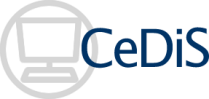 Alexander Schulz & Nicolas ApostolopoulosFreie Universität Berlin
FU E-Examinations
Structure
Development of the E-Examination Unit

The E-Examination Center

Topics of the E-Examination Unit

Further information
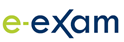 Step I: Blended-Learning: The Statistical Lab (2003-2006)
Project New Statistics (Neue Statistik)
Improving the statistical education by using a didactical tool

Goal: making e-learning wholistic by 

using the Statistical Lab (Statistiklabor) not only during the semester as a learning tool, but 
as an examination tool aswell in an open-book scenario
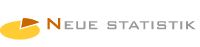 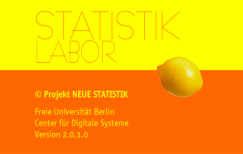 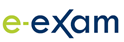 Step I: Prototypal E-Examinations in Statistics (2003-2006)
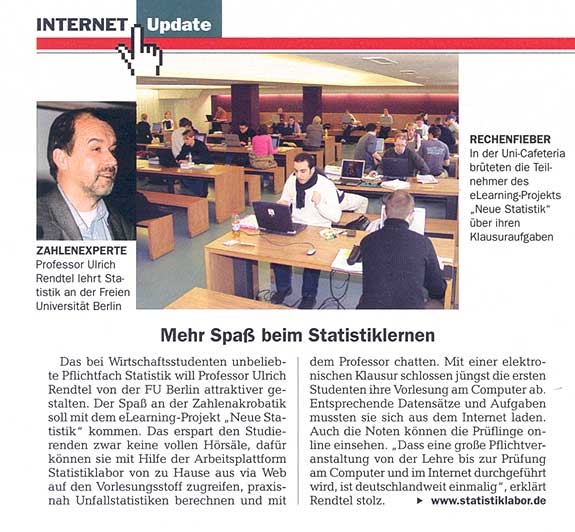 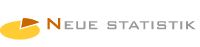 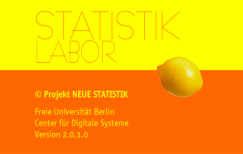 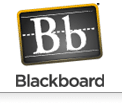 Focus News Magazin 12/2005 of 03.21.2005, p. 98
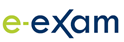 Step II: Extending the Topic „E-Examinations“ (2007 – 2010)
Project FU E-Examinations - „Digital Lecture and Examination Hall“
Evaluation of e-exam software solutions

Renovation of lecture halls into laptop examination rooms

Identification of the legal topics

Goal: 

Remedy for massively increased amount of examinations resulting from the european Bologna Process for all course of studies not only statistics

Wholistic e-learning up to the examination

Make use of students‘ laptops (BYOD)

Creating the basis for a university wide institutionalization
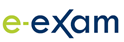 Step II: Central PC-Pools and Laptop Examination Halls (2008)
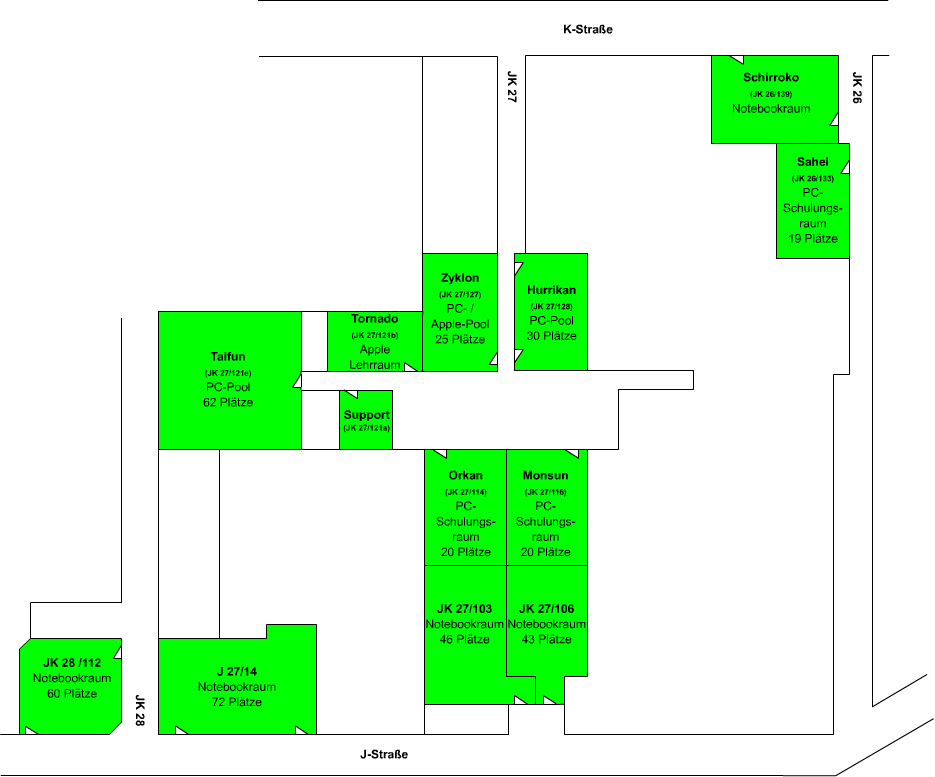 1. Capacities (2008)
Total:		300 seatsCeDiS Lecture Halls:	221 seats
ZEDAT Lecture Halls:  	  79 PCs
2. Additional Capacities
Total:		117 PCs
ZEDAT PC-Pools: 	117 PCs
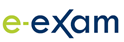 Step II: Laptop Examination Halls (2008)
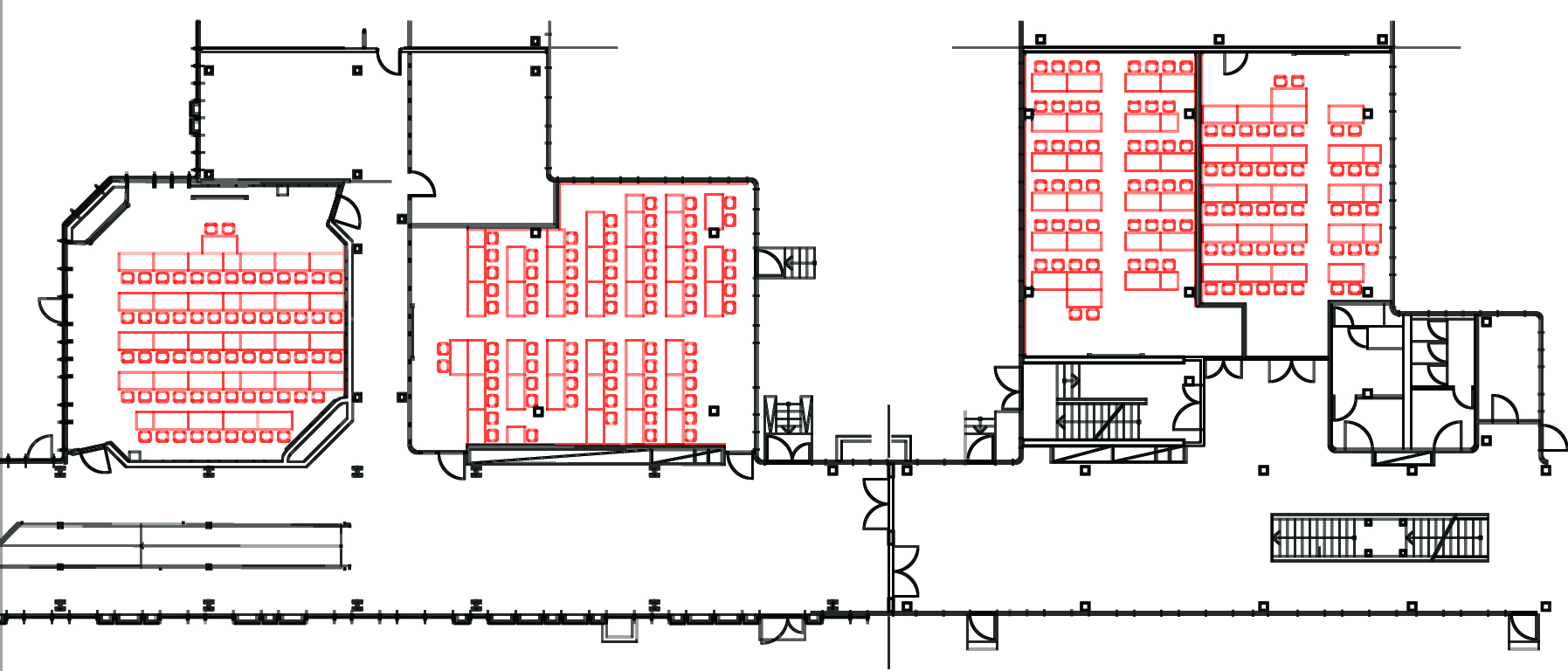 JK 28/11260 seats
JK 27/1472 seats
JK 27/10346 seats
JK 27/10643 seats
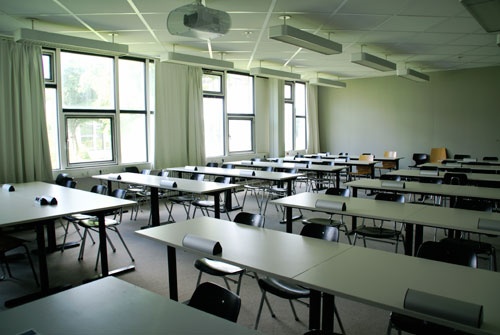 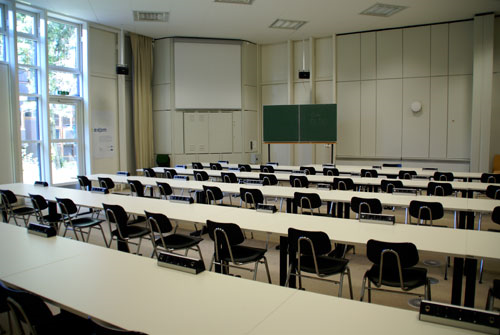 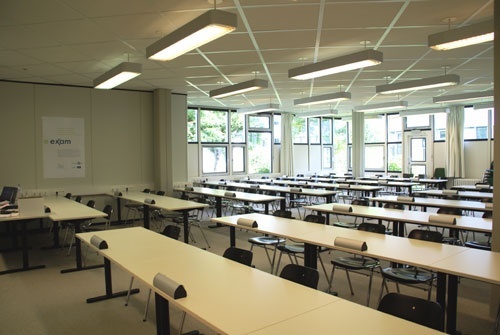 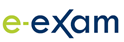 Step II: Laptop Examination Halls in Use (2008)
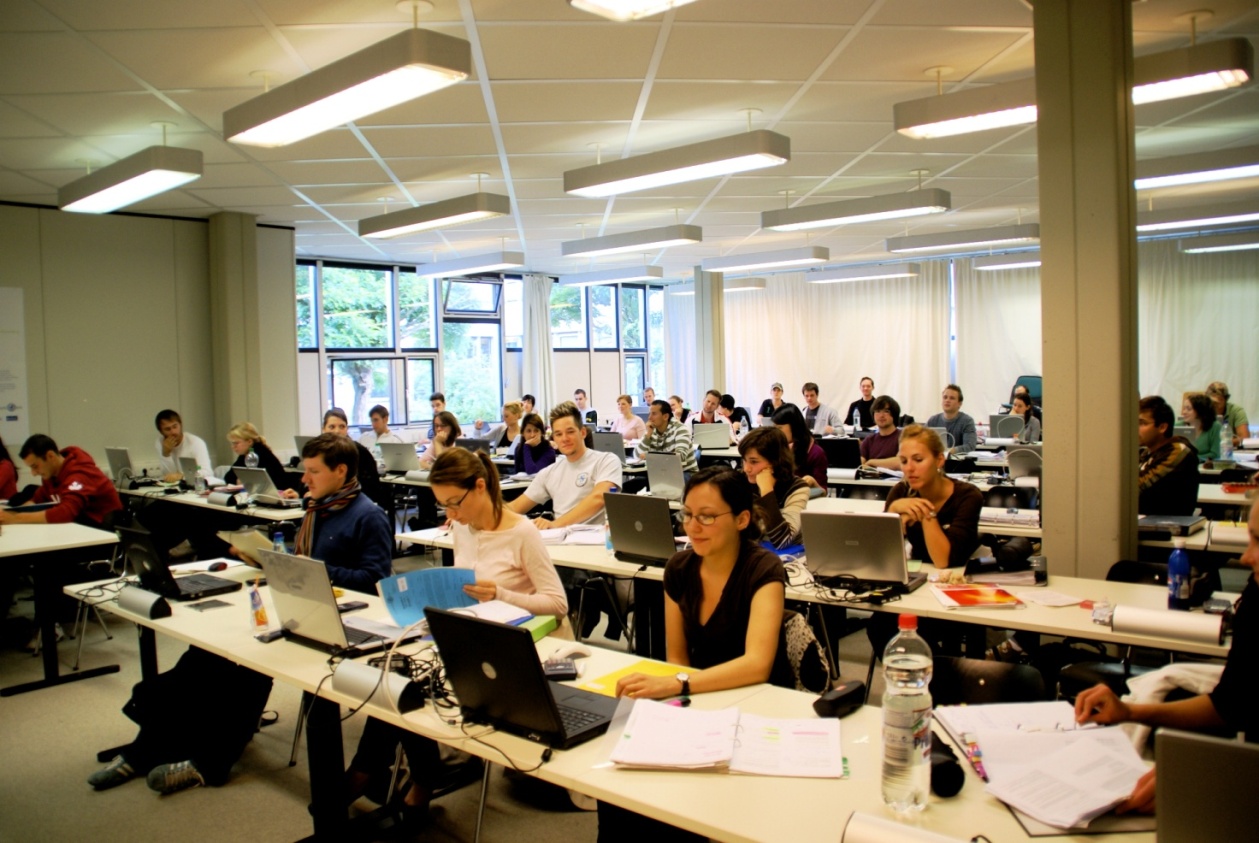 Examination in Statistics  (Summer Semester 2008)Prof. U. Rendtel & Dr. A. Ghosh
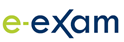 Step II: Using Student‘s Notebooks in a Nutshell (2010)
Advantages of BYOD:
High flexibility (when and where)
Students use their devices
University:
Reduced hardware costs
fewer PC-pools required
BYOD examination halls can also serve a normal lecture hall purpose
Disadvantages of BYOD:
Hardware heterogenity of devices leads to higher demand for tech support
Technical config required to ensure safety from cheating on a BYOD

In Germany: legal concerns from the non-discrimination precept
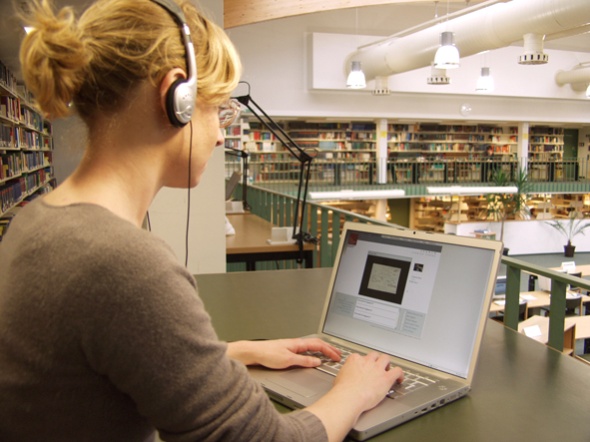 FU E-Examinations
Structure
Development of the E-Examination Unit

The E-Examination Center

Topics of the E-Examination Unit

Further information
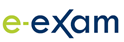 Step III: Implementation, institutionalization and extension (since 2011)
Technical implementation: 

2011-2012: Conception and installation of a high performance cluster for the exam plattform (with LPLUS)

Construction of the E-Examination Center (EEC): 

2012-2013: Setting up the E-Examination Center (EEC)

Bringing into service on Feb 2nd, 2013 with an exam of the former vice president of Freie Universität Berlin: Prof. Dr. Klaus Beck

More than 150 computer stations for exams

Most modern examination center in Germany

Second largest capacity of all examination centers in Germany
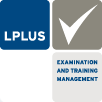 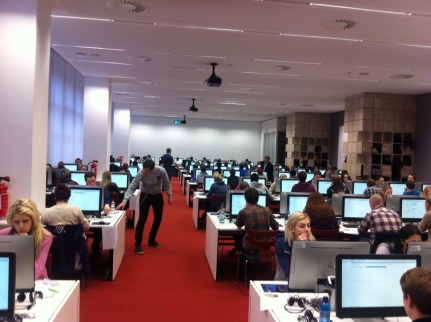 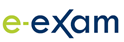 Step III: The E-Examination Center - 3D-simulations in November 2011
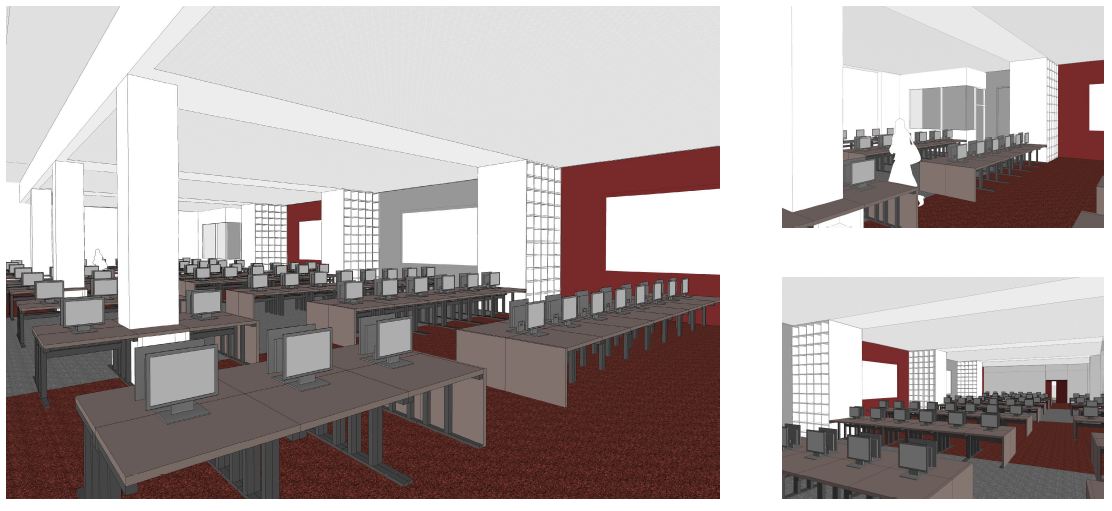 Source: Gewers & Pudewill Architekten Berlin
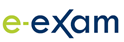 Step III: The EEC in January 2012
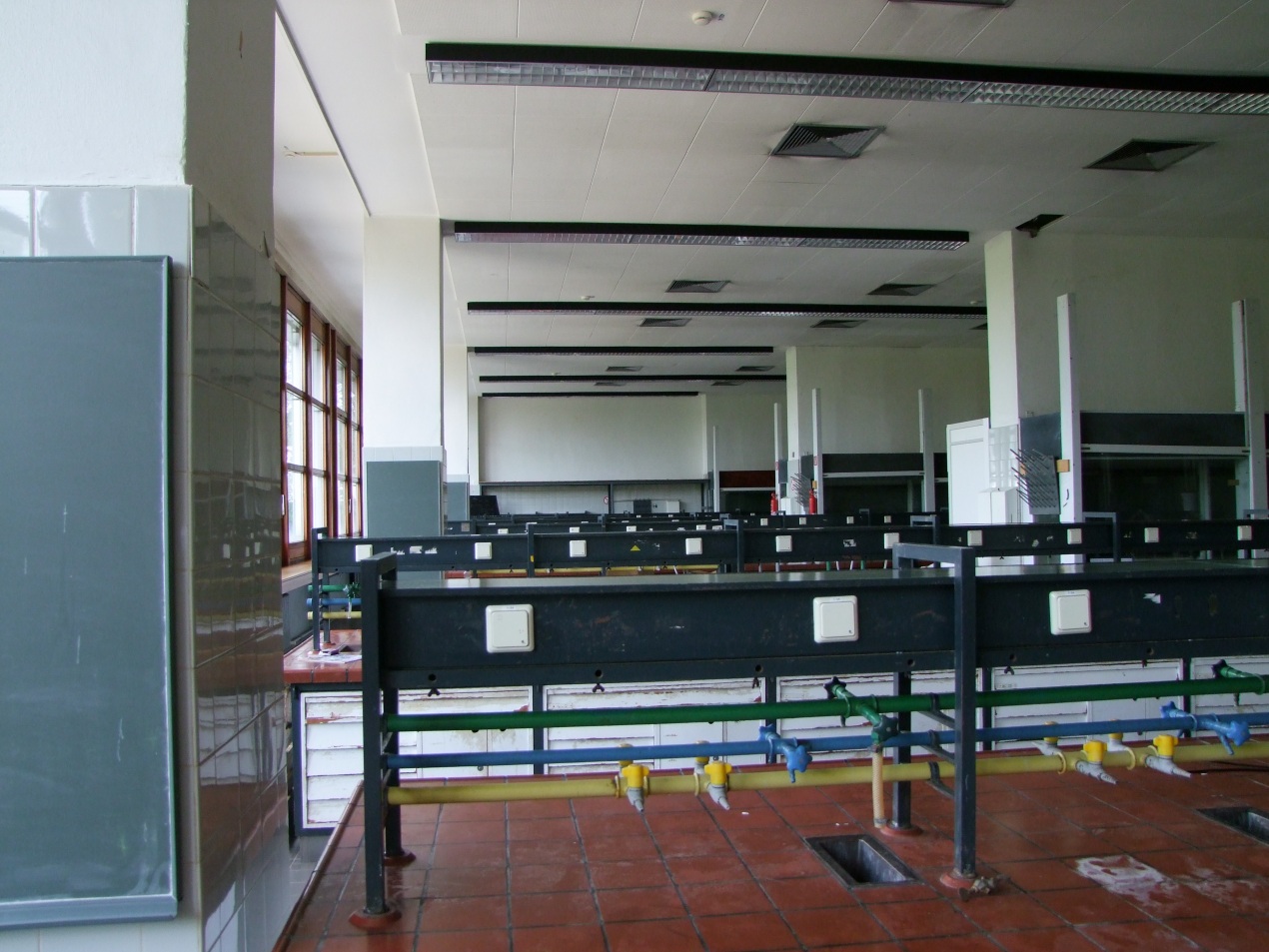 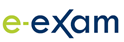 Step III: The EEC in April 2012
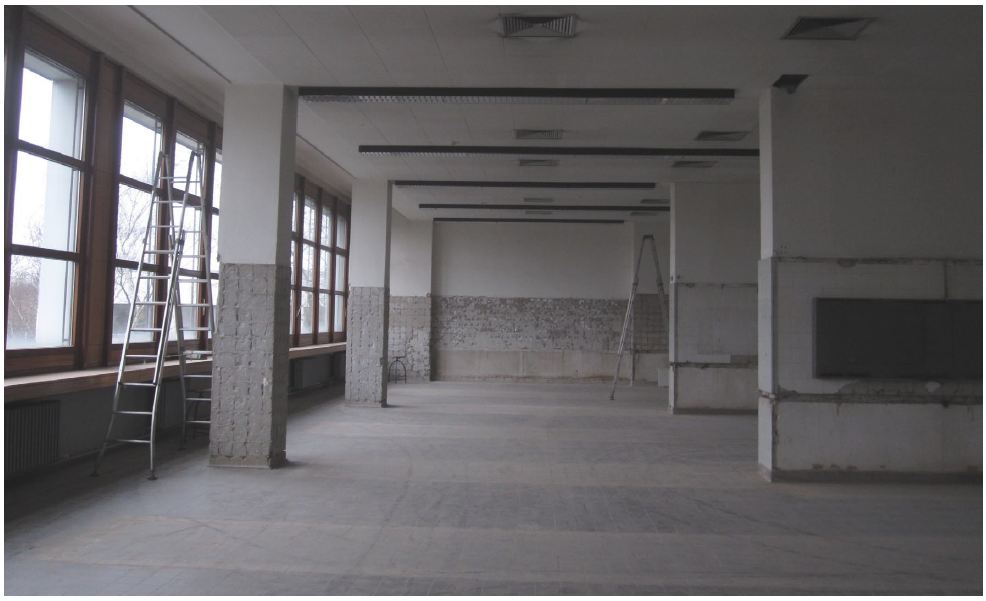 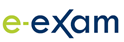 Step III: The EEC in October 2012
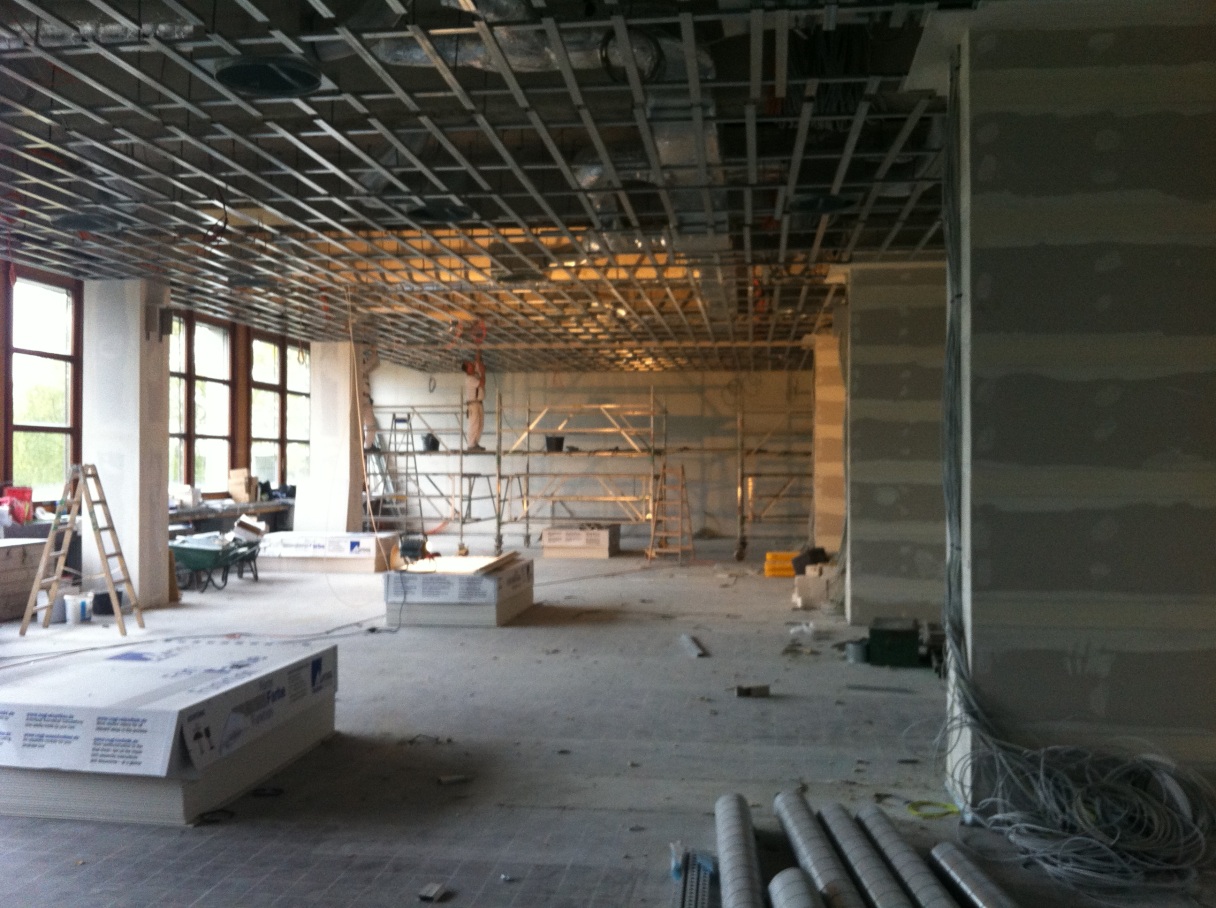 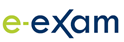 Step III: The EEC in December 2012
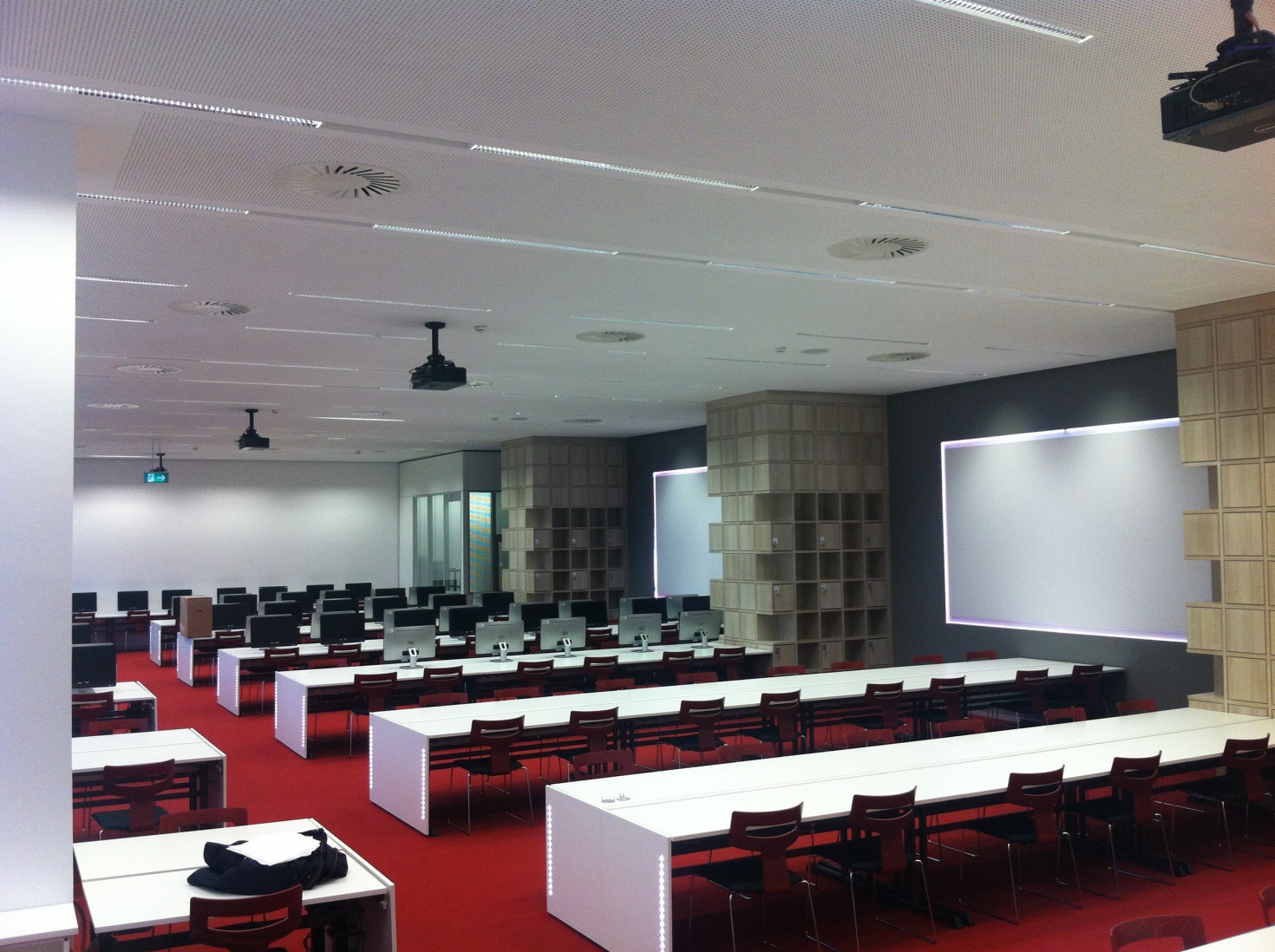 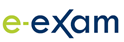 Step III: The first E-Examinations in February 2013
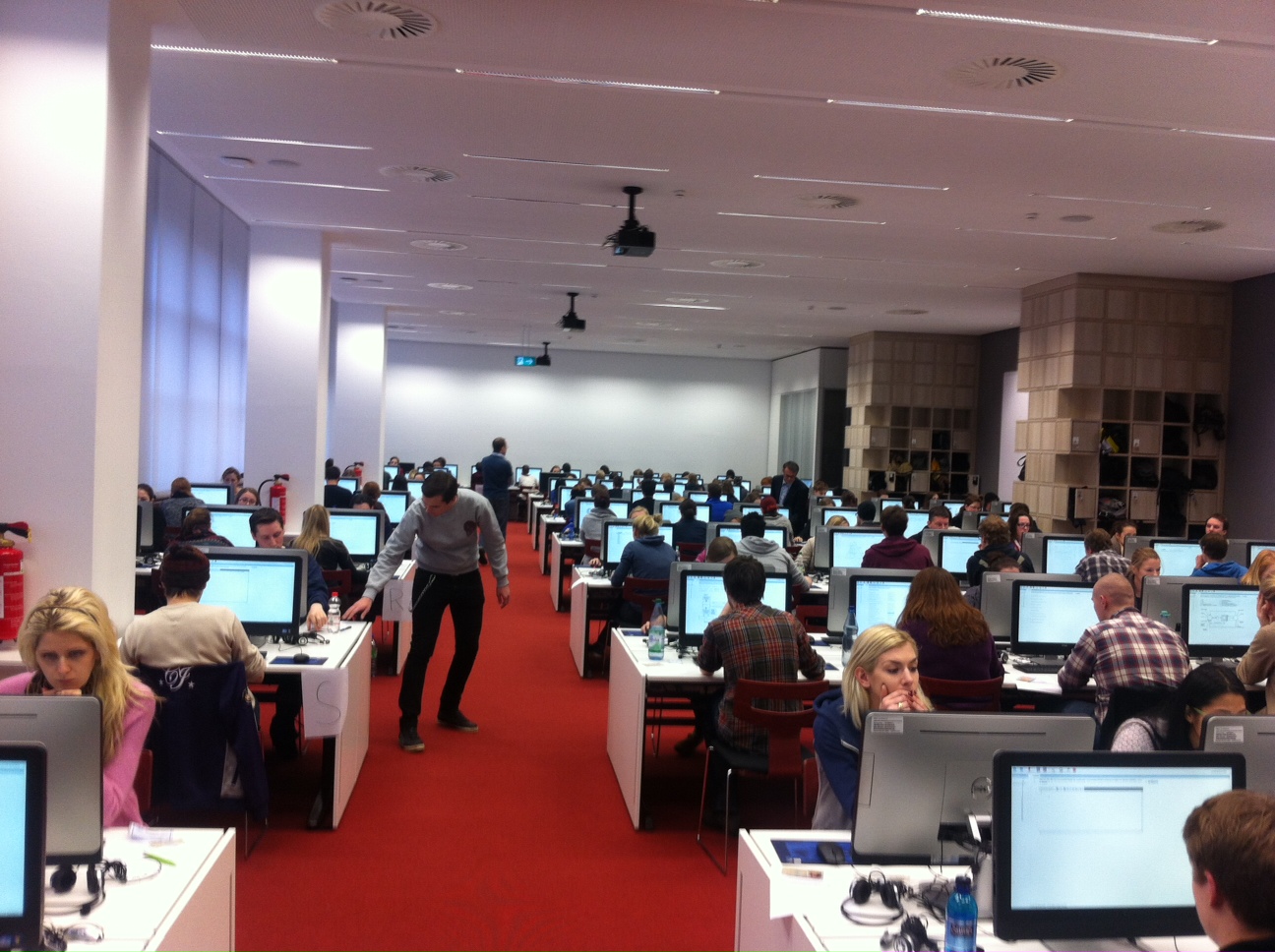 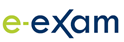 Step III: Frame Conditions (2011-2014)
Setting a Support-Team:

Since 2011: 1,5 x scientific employees

Since 2013: 1,5 x scientific employees + 2 students

Legal Basis:

Since 2013: Basis for E-Examinations is regulated in the university wide „Rahmenstudienprüfungsordnung (RSPO)“ (~ Legal Framework for Studies and Examinations at Freie Universität Berlin)

Operational Concept:

Fixed budget for the unit (first until 2016)
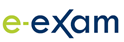 Step III: The E-Examination Center in a Nutshell (2011-2014)
Advantages:
Infrastructure entirely in our hands

Configurability of the Exam-PCs
Homogenity of Exam-PCs

Low personal costs for administration
Disadvantages:
Initially high investment
Lower flexibility of the hall (configuration for legally safe examinations)

Follow-up investments inevitable
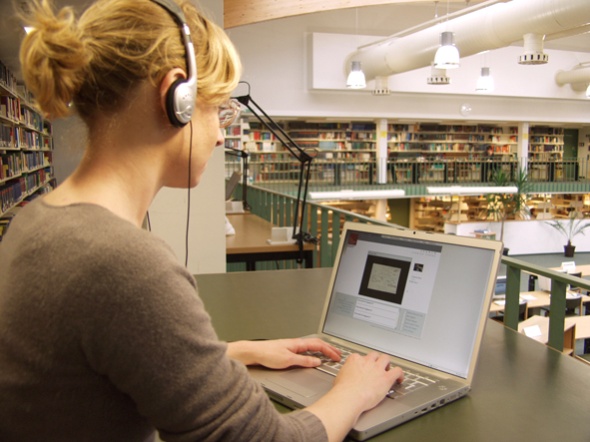 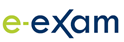 Step III: Current Ratio of the EEC - Single Tests (ST)
Since the initiation of the EEC in February 2013, 168 examinations were conducted withmore than 15.700 single tests (~ participants examined) .
FU E-Examinations
Structure
Development of the E-Examination Unit

The E-Examination Center

Topics of the E-Examination Unit

Further informations
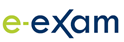 Topics of the E-Examination Unit
Logistics
Technology
Didactics
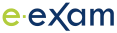 Psychology
Quality
and Efficiency
Senken der Einstiegshürden
Gewährleisten von Systemsicherheit
Legal Questions and Data Privacy
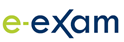 Topics of the E-Examination Unit: Logistics
Logistics
Original Question 2007: How to deal with groups of participants of up to 600 ppl?

Educational Science, 
Economic Science
Political Science
Psychology

Altered Question 2012: How to deal with groups of participants of up to 3,000 ppl?

Medical Science
Technology
Didactics
Psychology
Quality
and Efficiency
Senken der Einstiegshürden
Gewährleisten von Systemsicherheit
Legal Questions and Data Privacy
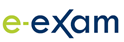 Topics of the E-Examination Unit: Didactics
Intention?
How should the learning contents be examined?
Testing factual knowledge or apply knowledge to a case?


Types of Exams (see Crisp 2009)
Diagnostical exams
Formative exams
Summative exams
Logistics
Technology
Didactics
Psychology
Quality
and Efficiency
Senken der Einstiegshürden
Gewährleisten von Systemsicherheit
Legal Questions and Data Privacy
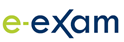 Topics of the E-Examination Unit: Psychology
Exam nervs
Reducing the media discontinuity
Environment optimized for concentrated attention


Fundamental fears
Prejudice: technology is not suffiently reliable


Procedures to deal with the participants
Standardized rhetorical workflows for
PC crashs
Evacuation of the building in case of emergency
Server Crashs (never happened)
Logistics
Technology
Didactics
Psychology
Quality
and Efficiency
Senken der Einstiegshürden
Gewährleisten von Systemsicherheit
Legal Questions and Data Privacy
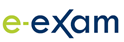 Topics of the E-Examination Unit: Legal Implications
Examination regulations:
„The electronic examination can thus not be considered as a type of a written examination (..)“ (see Niehus/Fischer 2010)„Die elektronische Prüfung ist in diesem Zusammenhang nicht als eine Art schriftliche Prüfung zu verstehen (..)“
Every faculty has its individual examination regulation
Every federal land has specific education regulations

Data protection
Minimization of personal data
Storing of examination data for 3 semesters only
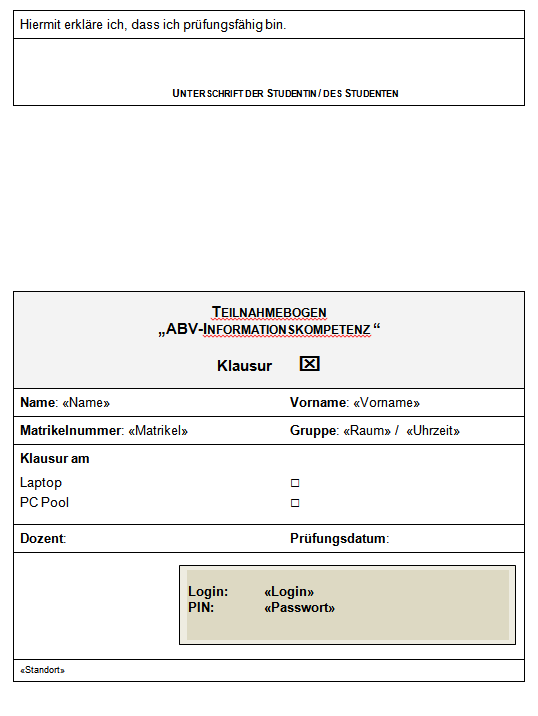 Logistics
Technology
Didactics
Psychology
Quality
and Efficiency
Senken der Einstiegshürden
Gewährleisten von Systemsicherheit
Legal Questions and Data Privacy
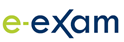 Topics of the E-Examination Unit: Quality and Efficiency (1)
Quality assurance:
Statistical evaluation of examination results
Macroscopic: comparison of students/cohorts
Microscopic: comparison of questions (item-total correlation)
Question log reports (when and how long did a student run a specific question?)

Improving efficiency
Saving time (mostly) by being able to read the students‘ answers
Exams are much faster evaluated and thus marked

Which effects can be measured when migratingtraditional paper-pencil exam almost 1:1 tocomputerbased e-examinations?
Logistics
Technology
Didactics
Psychology
Quality
and Efficiency
Senken der Einstiegshürden
Gewährleisten von Systemsicherheit
Legal Questions and Data Privacy
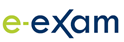 Topics of the E-Examination Unit: Quality and Efficiency (2)
Jurisprudence: SR questions
Logistics
Technology
Didactics
* Sample = 10 exams
Psychology
Quality
and Efficiency
Senken der Einstiegshürden
Gewährleisten von Systemsicherheit
Legal Questions and Data Privacy
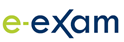 Topics of the E-Examination Unit: Quality and Efficiency (3)
Educational science: CR questions
Logistics
Technology
Didactics
* Sample = 10 exams
Psychology
Quality
and Efficiency
Senken der Einstiegshürden
Gewährleisten von Systemsicherheit
Legal Questions and Data Privacy
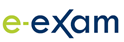 Topics of the E-Examination Unit: Quality and Efficiency (4)
Logistics
Amount of e-exams
Technology
Didactics
Psychology
Quality
and Efficiency
Examination duration in minutes
Senken der Einstiegshürden
Research question (break even):How many e-exams are required per year to amortize a BATIIa position?
Gewährleisten von Systemsicherheit
Legal Questions and Data Privacy
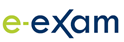 Topics of the E-Examination Unit: Quality and Efficiency in a Nutshell (5)
SR Exams:

Percentaged higher rationalization
Effectively lower rationalization
Profitable only by doing masses of examinations
CR Exams: 

Percentaged lower rationalization
Effectively higher rationalization
Profitable even with lower amounts of examinations
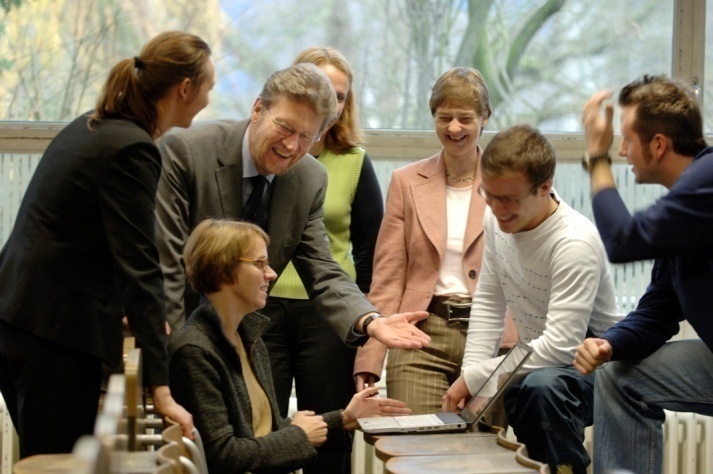 Logistics
Technology
Didactics
Psychology
Quality
and Efficiency
Senken der Einstiegshürden
Gewährleisten von Systemsicherheit
Legal Questions and Data Privacy
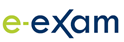 Topics of the E-Examination Unit: Technology (1)
PCs:
Homogenous end user devices (silent AIO Dell-PCs)
Standardized Windows 7 image (distributed from acentral imaging server)
Extra silent Cherry keyboards

Infrastructure and basic security
LAN connection only
Web access limited to the examination platform
Logistics
Technology
Didactics
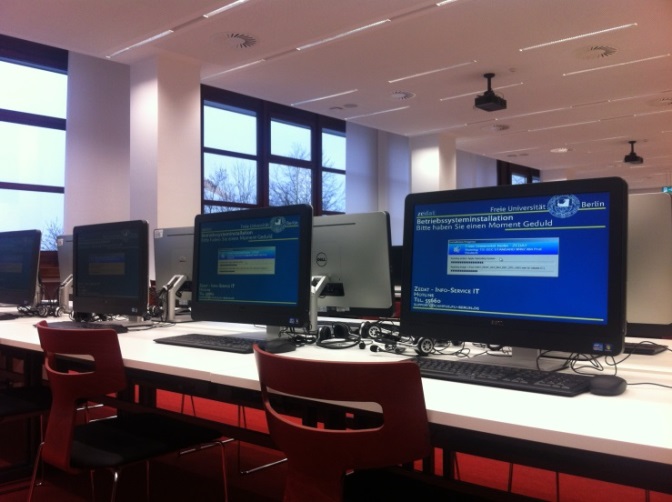 Psychology
Quality
and Efficiency
Senken der Einstiegshürden
Gewährleisten von Systemsicherheit
Legal Questions and Data Privacy
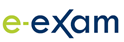 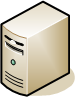 Topics of the E-Examination Unit: Technology (2)
Examination platform (LPLUS)
Examination platform 
1 x production system (dedicated)
1 x test system (virtualized)
DB Server 03 – Witness
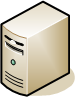 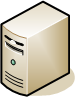 Logistics
DB Server 01 – Primary
DB Server 02  - Mirror
Technology
Didactics
Psychology
Quality
and Efficiency
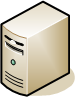 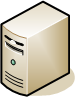 NLB
Senken der Einstiegshürden
Gewährleisten von Systemsicherheit
Legal Questions and Data Privacy
App Server 02
App Server 01
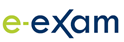 Topics of the E-Examination Unit: Technology – Examination Platform (1)
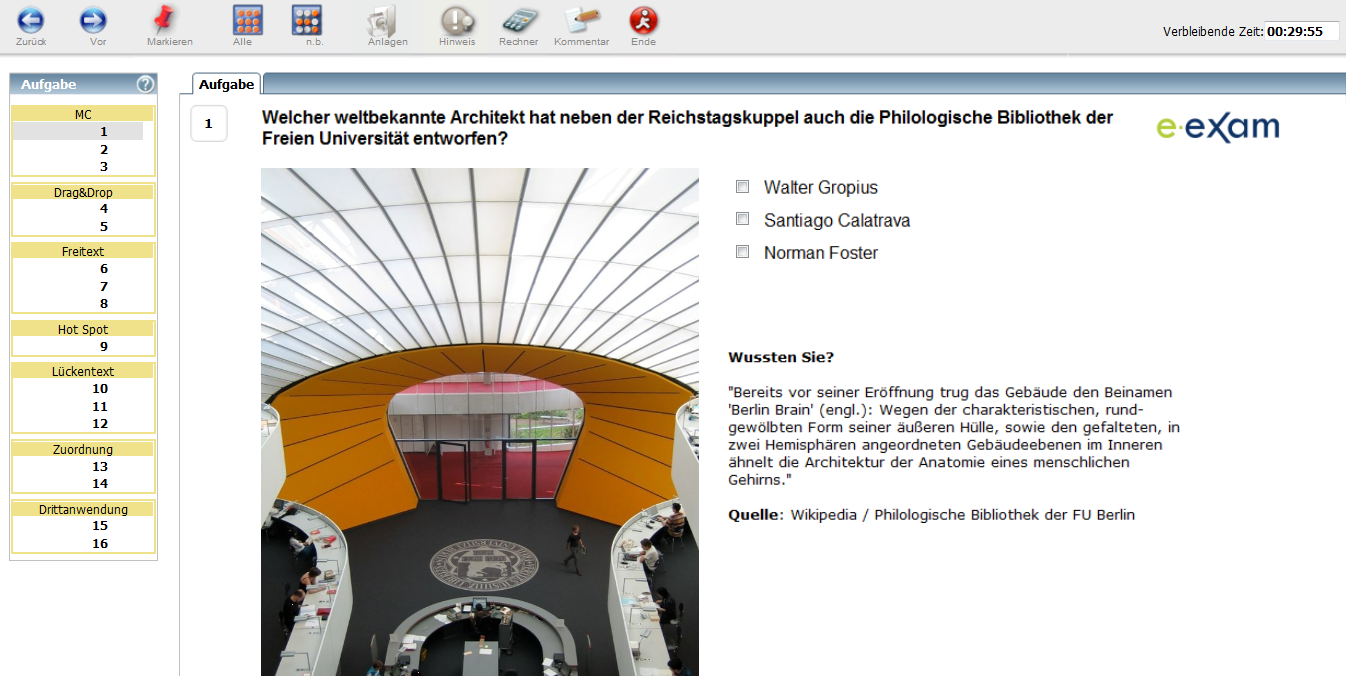 Logistics
Technology
Didactics
Psychology
Quality
and Efficiency
Many possible question types integrated
Freie Universität is predominantly in the field of social sciences
Thus: 70% of the exams are constructed response design
Senken der Einstiegshürden
Gewährleisten von Systemsicherheit
Legal Questions and Data Privacy
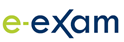 Topics of the E-Examination Unit: Technology – Examination Platform (2)
Reduce Risk of Cheating 

Randomization of question order
Randomization of answer order
Create different exams for any student from a group of „equal“ questions.

Secure Browser
Detects being run a VM
Available for Microsoft Windows only
Not in use at Freie Universität at the moment

Stability

Permanent connection to the examination server
SR questions saved immediately on server
QR questions saved every 30secs on server (every revision saved separately)
Logistics
Technology
Didactics
Psychology
Quality
and Efficiency
Senken der Einstiegshürden
Gewährleisten von Systemsicherheit
Legal Questions and Data Privacy
FU E-Examinations
Structure
The e-examination centre

Development of the division e-examinations

Topics of the devision e-examinations

Further information
Further Information
Resources, Literatur and Sources
E-Examinations at Freie Universität Berlinhttp://www.e-examinations.fu-berlin.de
Crisp, G. (2009): „Interactive e-Assessment: moving beyond multiple choice questions“, Online im Internet: http://eli.elc.edu.sa/2009/content/Crisp%5Bresearch%5D.pdf (last accessed 05/18/2012)

Schulz, A. & Apostolopoulos, N. (2011): „E-Examinations Put To Test – Potenziale Computergestützer Prüfungen“, in: „Hamburger eLearning Magazin - #07 eAssessment auf dem Prüfstand“, Online im Internet: http://www.uni-hamburg.de/eLearning/eCommunity/Hamburger_eLearning_Magazin/eLearningMagazin_07.pdf (last accessed 05/18/2012)

Niehus, N. & Fischer, E. (2010): „Prüfungsrecht - 5. Auflage“, C.H. Beck, München, S.12ff.

„Mehr Spaß beim Statistiklernen“, erschienen in: Focus 12/2005, vom 21.03.2005, S.98, Online im Internet: http://www.statistiklabor.de/de/news/Presseartikel/Focus-12-05/index.html (last accessed 05/18/2005)

Schulz, A. & Apostolopoulos, N. (2014). E-Examinations at a Glance. Die Computerisierung des Prüfungswesens an der Freien Universität Berlin. In T. Škerlak, H. Kaufmann & G. Bachmann (Hrsg.), Lernumgebungen an der Hochschule. Auf dem Weg zum Campus von morgen (S. 283-298). Medien in der Wissenschaft, 66. Münster/New York: Waxmann.
Thank you for your interest
Alexander Schulz & Nicolas Apostolopoulos
www.e-examinations.fu-berlin.de